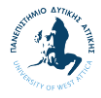 Ναυπηγικό Σχέδιο και Αρχές Casd 

ΤΜΗΜΑ ΝΑΥΠΗΓΩΝ ΜΗΧΑΝΙΚΩΝ
ΕΙΣΑΓΩΓΗ
Ενότητα 1 

Γεώργιος Κ. Χατζηκωνσταντής Επίκουρος Καθηγητής 
Διπλ. Ναυπηγός Μηχανολόγος Μηχανικός 
M.Sc. ‘’Διασφάλιση Ποιότητας’’
Τμήμα Ναυπηγικών Μηχανικών 
Πανεπιστημίου Δυτικής Αττικής (ΠΑ.Δ.Α.)
1
ΝΑΥΠΗΓΙΚΟ ΣΧΕΔΙΟ ΚΑΙ ΑΡΧΕΣ CASD                        ΚΑΘΗΓΗΤΗΣ ΓΕΩΡΓΙΟΣ Κ. ΧΑΤΖΗΚΩΝΣΤΑΝΤΗΣ  2021
Τίτλος    : Ναυπηγικό σχέδιο και αρχές CASD

Εξάμηνο  : Β΄
Κωδικός  : ΝΑOME 1212
Τύπος μαθήματος : M.E.Y.
Υποχρεωτικό (Θ , Ε )

Διδασκαλία : 
2 ώρες θεωρία 
2 ώρες εργαστήριο
Αναλυτικό περίγραμμα : σελ. 66 - 68
http://www.na.uniwa.gr/wp-content/uploads/sites/22/2019/10/NA_5etes_PS.pdf
2
ΝΑΥΠΗΓΙΚΟ ΣΧΕΔΙΟ ΚΑΙ ΑΡΧΕΣ CASD                        ΚΑΘΗΓΗΤΗΣ ΓΕΩΡΓΙΟΣ Κ. ΧΑΤΖΗΚΩΝΣΤΑΝΤΗΣ  2021
Ναυπηγικό σχέδιο και αρχές casd
3
ΝΑΥΠΗΓΙΚΟ ΣΧΕΔΙΟ ΚΑΙ ΑΡΧΕΣ CASD                        ΚΑΘΗΓΗΤΗΣ ΓΕΩΡΓΙΟΣ Κ. ΧΑΤΖΗΚΩΝΣΤΑΝΤΗΣ  2021
Ναυπηγικό σχέδιο και αρχές casd
Αναμενόμενα αποτελέσματα

Αναγνώριση και κατανόηση του σχεδίου των ναυπηγικών γραμμών.
Εκπόνηση  του σχεδίου των ναυπηγικών γραμμών.
Έλεγχος της ορθότητας των ναυπηγικών γραμμών.
Σχεδίαση καμπυλών βοηθητικών τομών.
Χρήση του σχεδίου των ναυπηγικών γραμμών για επίλυση επιμέρους σχεδιαστικών προβλημάτων.
Χρήση του σχεδίου των ναυπηγικών γραμμών για υπολογισμό εμβαδών , όγκων.
4
ΝΑΥΠΗΓΙΚΟ ΣΧΕΔΙΟ ΚΑΙ ΑΡΧΕΣ CASD                        ΚΑΘΗΓΗΤΗΣ ΓΕΩΡΓΙΟΣ Κ. ΧΑΤΖΗΚΩΝΣΤΑΝΤΗΣ  2021
Περιεχόμενο μαθήματος  : (θεωρητικό μέρος) 1/2
1. Γενικοί ορισμοί – έννοια πλοίου (Κ.Δ.Ν.Δ. –Κ.Ι.Ν.Δ.)

2. Περιγραφή τύπων πλοίου, ονοματολογία (είδη πλοίων ,   
    βασικά μέρη του πλοίου).

3. Ορισμός κυρίων διαστάσεων

4. Παρουσίαση ναυπηγικών γραμμών 

5. Σχεδίαση ναυπηγικών γραμμών 

6. Ασκήσεις
ΝΑΥΠΗΓΙΚΟ ΣΧΕΔΙΟ ΚΑΙ ΑΡΧΕΣ CASD                        ΚΑΘΗΓΗΤΗΣ ΓΕΩΡΓΙΟΣ Κ. ΧΑΤΖΗΚΩΝΣΤΑΝΤΗΣ  2021
5
Περιεχόμενο μαθήματος  : (θεωρητικό μέρος) 2/2
1. Μορφές πλώρης, πρύμνης.

2. Συντελεστές μορφής , λόγοι κυρίων διαστάσεων.

3. Κριτήρια εκλογής κυρίων διαστάσεων πλοίου.

4. Μέθοδοι σχεδίασης ναυπηγικών γραμμών.

5. Παραδείγματα χρήσης του σχεδίου των ναυπηγικών    
    γραμμών.

6. Περιγραφή συστηματικών σειρών και διαδικασία επιλογής    
    των συντεταγμένων των καμπυλών των ναυπηγικών   
    γραμμών.
6
Περιεχόμενο μαθήματος(εργαστηριακό μέρος)
Χρήση προγραμμάτων CASD για τη σχεδίαση
    ναυπηγικών γραμμών
Περιγραφή και ανάλυση της διαδικασίας σχεδίασης
 Σχεδίαση ναυπηγικών γραμμών
Αρχές εξομάλυνσης των ναυπηγικών γραμμών : οπτική εξομάλυνση , γεωμετρική εξομάλυνση (χρήση / σχεδίαση διαγωνίων).
7
ΝΑΥΠΗΓΙΚΟ ΣΧΕΔΙΟ ΚΑΙ ΑΡΧΕΣ CASD                        ΚΑΘΗΓΗΤΗΣ ΓΕΩΡΓΙΟΣ Κ. ΧΑΤΖΗΚΩΝΣΤΑΝΤΗΣ  2021
[Speaker Notes: Εργαστηριακό μέρος : διατίθενται στον εργαστηριακό χώρο τρία προπλάσματα πλοίων ως εποπτικά μέσα]
Αξιολόγηση φοιτητριών / φοιτητών
Εκπόνηση υποχρεωτικών ασκήσεων κατά τη 
    διάρκεια του διδακτικού εξαμήνου    (σε θεωρητικό και σε   
    εργαστηριακό μέρος)

Τελική γραπτή εξέταση (θεωρητικό μέρος)

Εξέταση στο εργαστήριο
8
ΝΑΥΠΗΓΙΚΟ ΣΧΕΔΙΟ ΚΑΙ ΑΡΧΕΣ CASD                        ΚΑΘΗΓΗΤΗΣ ΓΕΩΡΓΙΟΣ Κ. ΧΑΤΖΗΚΩΝΣΤΑΝΤΗΣ  2021
ΤΕΛΙΚΟΣ ΒΑΘΜΟΣ ΜΑΘΗΜΑΤΟΣ
Θεωρητικό μέρος : η τελική βαθμολογία προκύπτει :

Από τη βαθμολογία των επιμέρους υποχρεωτικών εργασιών …  = ποσοστό 40 %

Από το βαθμό της γραπτής εξέτασης …………………………..… = ποσοστό  60 %

Προϋπόθεση : βαθμοί εργασιών και  γραπτής εξέτασης ……….  ≥ 5,0
Εργαστηριακό μέρος : υποχρεωτική συμμετοχή σε όλες τις ασκήσεις με εκπόνηση αντίστοιχων εργασιών. Η τελική βαθμολογία προκύπτει : 

Από την βαθμολογία των επιμέρους υποχρεωτικών ασκήσεων … = ποσοστό 40 %

Από το βαθμό εξέτασης του εργαστηριακού μέρους ……………... = ποσοστό 60 %

 Προϋπόθεση : βαθμοί εργασιών και  γραπτής εξέτασης ……….  ≥ 5,0
9
ΝΑΥΠΗΓΙΚΟ ΣΧΕΔΙΟ ΚΑΙ ΑΡΧΕΣ CASD                        ΚΑΘΗΓΗΤΗΣ ΓΕΩΡΓΙΟΣ Κ. ΧΑΤΖΗΚΩΝΣΤΑΝΤΗΣ  2021
Βιβλιογραφία
Cheng K.C. RON – Inside Rhinokeros 4 – Thomson Learning, 2007.

Rhino 3d Team – Rhino Level I and II Training Guids – McNeil , 2005.

PRINCIPLES OF NAVAL ARCHITECTURE , Vol. I ,Edward V. Lewis 

Τupper , E., C., Introduction to Naval Architecture, Elsevier Butterworth-Heineman publications 2004

DISEGNO NAVALE, Podenzana, Universita di Genova
Στοιχεία Ναυπηγίας, Εμ. Ν. Ζωγραφάκης, Ίδρυμα Ευγενίδου
Ναυπηγία, Ιωαν. Εμ. Κολλινιάτη, Ίδρυμα Ευγενίδου
ΝΑΥΠΗΓΙΚΟ ΣΧΕΔΙΟ ΚΑΙ ΑΡΧΕΣ CASD                        ΚΑΘΗΓΗΤΗΣ ΓΕΩΡΓΙΟΣ Κ. ΧΑΤΖΗΚΩΝΣΤΑΝΤΗΣ  2021
10
Εκπαιδευτικά βοηθήματα
«ΝΑΥΠΗΓΙΚΟ ΣΧΕΔΙΟ ΚΑΙ ΑΡΧΕΣ CASD » ΕΚΔΟΣΕΙΣ ΤΣΟΤΡΑΣ ΑΘΑΝΑΣΙΟΣ Ε.Ε., ISBN 978-618-5495-15-2,  2022 Γ.Χατζηκωνσταντής
Μέθοδοι Σχεδίασης και τελικός καθορισμός των Ναυπηγικών Γραμμών, Γ. Χατζηκωνσταντής, ΕΠΕΑΕΚ-ΕΚΤ-ΤΕΙ ΑΘΗΝΑΣ 2004
Αρχική σχεδίαση Ναυπηγικών Γραμμών ποντοπόρου φορτηγού πλοίου, Γ. Χατζηκωνσταντής, ΕΠΕΑΕΚ-ΕΚΤ-ΤΕΙ ΑΘΗΝΑΣ 2004
Αρχείο σχεδίων ναυπηγικών γραμμών.
Υλικό μαθήματος στο διαδικτυακό τόπο :
pdf, video – διαλέξεις
     Φυλλάδιο εργασίας Ναυπηγικού Σχεδίου, Γ. Χατζηκωνσταντής, Αν. Μισθός
     Φυλλάδιο Οδηγιών Σχεδίασης Πλέγματος γραμμών για την εκπόνηση της            
     εργαστηριακής  άσκησης, Γ. Χατζηκωνσταντής, Αν. Μισθός
     Παρουσίαση Rhinoceros, Αν. Μισθός, Γ. Χατζηκωνσταντής 
     Σχεδίαση Ναυπηγικών Γραμμών με το πρόγραμμα Rhinoceros, Αν. Μισθός, Γ. Χατζηκωνσταντής
11
ΝΑΥΠΗΓΙΚΟ ΣΧΕΔΙΟ ΚΑΙ ΑΡΧΕΣ CASD      ΚΑΘΗΓΗΤΗΣ ΓΕΩΡΓΙΟΣ Κ. ΧΑΤΖΗΚΩΝΣΤΑΝΤΗΣ  2021
Εποπτικά μέσα
Στις επόμενες δύο διαφάνειες :

 Παρουσιάζονται τα προπλάσματα που χρησιμεύουν ως εποπτικά    
  μέσα.
 
 Δίδεται η δυνατότητα να περιγραφεί η καμπυλότητα της γάστρας επί   
  των προπλασμάτων για την καλλίτερη κατανόηση της μορφής της  
  γάστρας σε κάθε περιοχή αυτής.
ΝΑΥΠΗΓΙΚΟ ΣΧΕΔΙΟ ΚΑΙ ΑΡΧΕΣ CASD                        ΚΑΘΗΓΗΤΗΣ ΓΕΩΡΓΙΟΣ Κ. ΧΑΤΖΗΚΩΝΣΤΑΝΤΗΣ  2021
12
Μορφές πλώρης
Προπλάσματα στο χώρο του εργαστηρίου
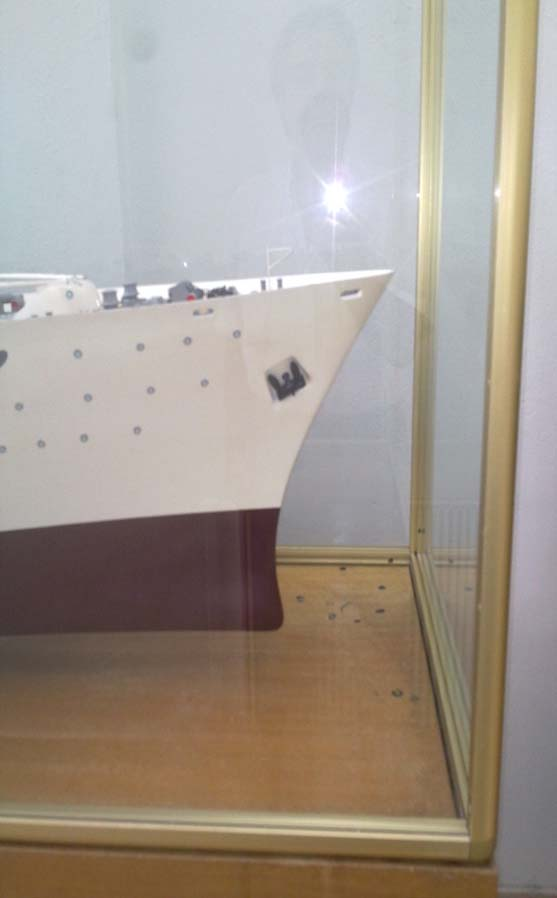 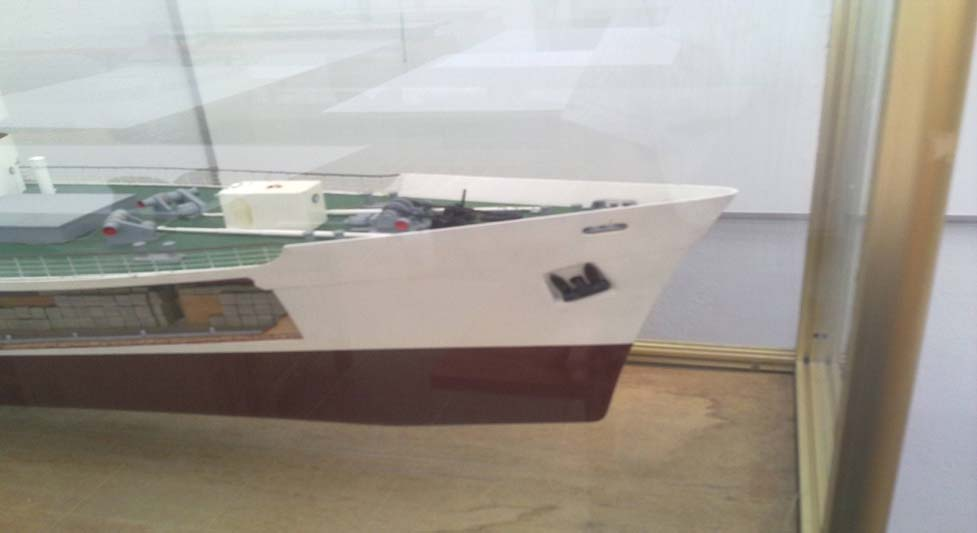 ΝΑΥΠΗΓΙΚΟ ΣΧΕΔΙΟ ΚΑΙ ΑΡΧΕΣ CASD                        ΚΑΘΗΓΗΤΗΣ ΓΕΩΡΓΙΟΣ Κ. ΧΑΤΖΗΚΩΝΣΤΑΝΤΗΣ  2021
13
Μορφές πρύμνης
Προπλάσματα στο χώρο του εργαστηρίου
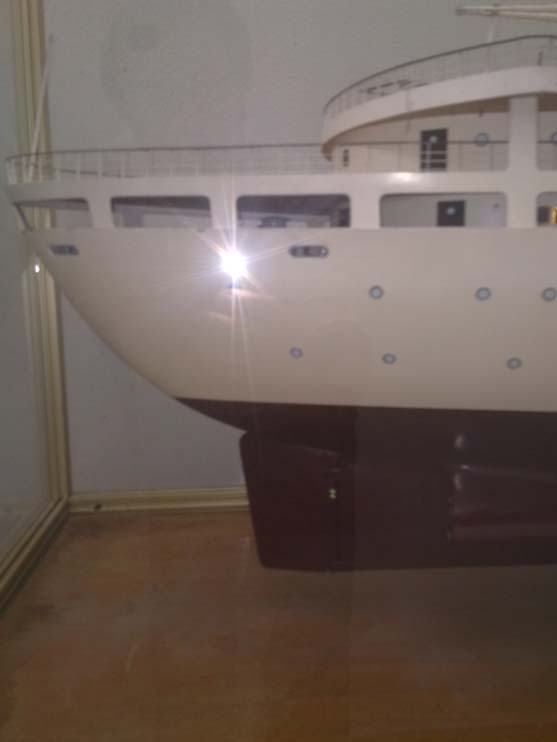 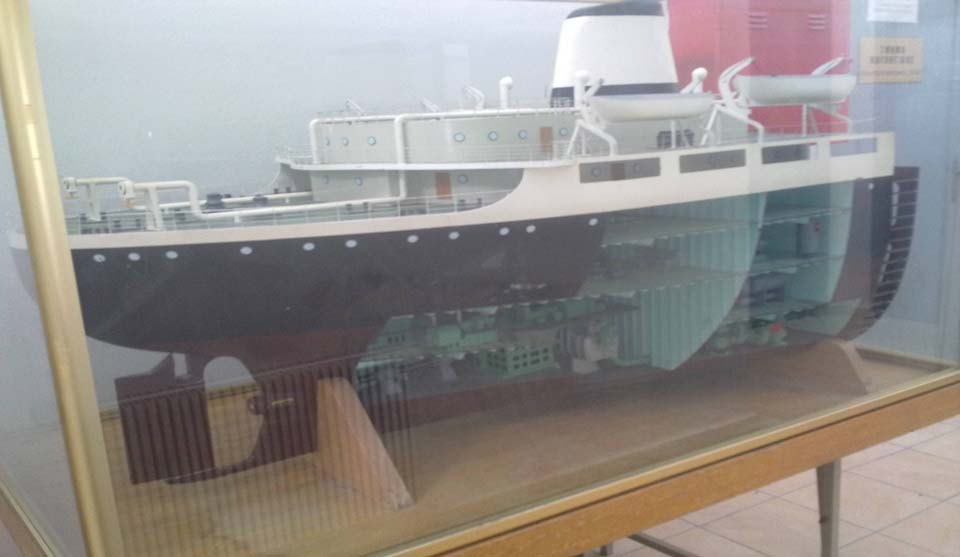 ΝΑΥΠΗΓΙΚΟ ΣΧΕΔΙΟ ΚΑΙ ΑΡΧΕΣ CASD                        ΚΑΘΗΓΗΤΗΣ ΓΕΩΡΓΙΟΣ Κ. ΧΑΤΖΗΚΩΝΣΤΑΝΤΗΣ  2021
14
Ναυπηγικό σχέδιο και αρχές casd
Επικοινωνία :
Συγκεκριμένες ώρες / ημέρα σε διαδικτυακή συνάντηση

Με χρήση ηλεκτρονικού ταχυδρομείου :  ghatzik@uniwa.gr

Με χρήση της ιστοσελίδας του μαθήματος στο eclass.uniwa.gr για υποβολή ασκήσεων

Στο γραφείο του διδάσκοντος : ΤΕΤΑΡΤΗ 11:00 -13:00
15
ΝΑΥΠΗΓΙΚΟ ΣΧΕΔΙΟ ΚΑΙ ΑΡΧΕΣ CASD                        ΚΑΘΗΓΗΤΗΣ ΓΕΩΡΓΙΟΣ Κ. ΧΑΤΖΗΚΩΝΣΤΑΝΤΗΣ  2021
Ναυπηγικό σχέδιο και αρχές casd
16
ΝΑΥΠΗΓΙΚΟ ΣΧΕΔΙΟ ΚΑΙ ΑΡΧΕΣ CASD                        ΚΑΘΗΓΗΤΗΣ ΓΕΩΡΓΙΟΣ Κ. ΧΑΤΖΗΚΩΝΣΤΑΝΤΗΣ  2021